18.596 SE City ROW at 480 Albany Street
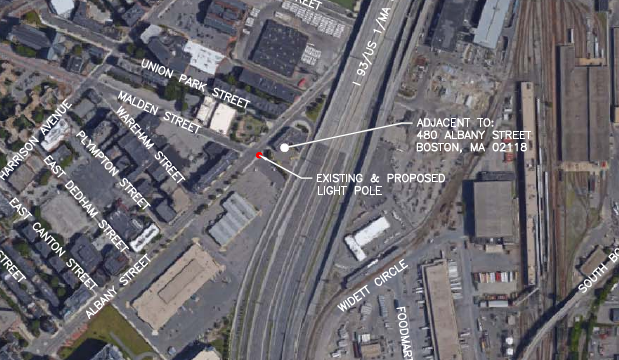 18.596 SE City ROW at 480 Albany Street
Replace existing standard concrete pole with six-sided decorative metal pole.
Top of existing post is 29’ above grade level.
Top of proposed post is 36.8’ above grade level. 
Decorative pole base and lamp post all to be painted to resemble concrete.
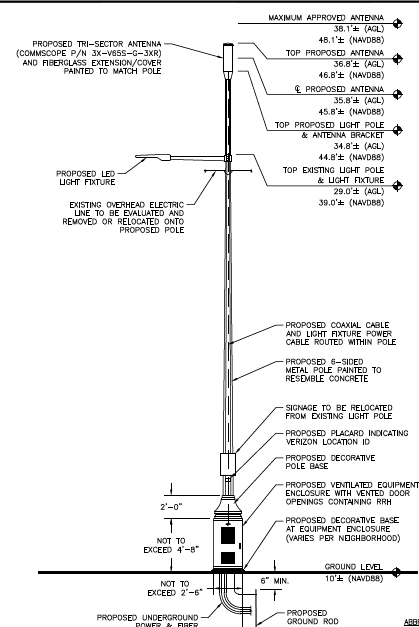 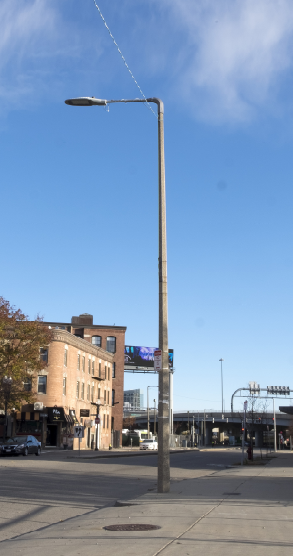 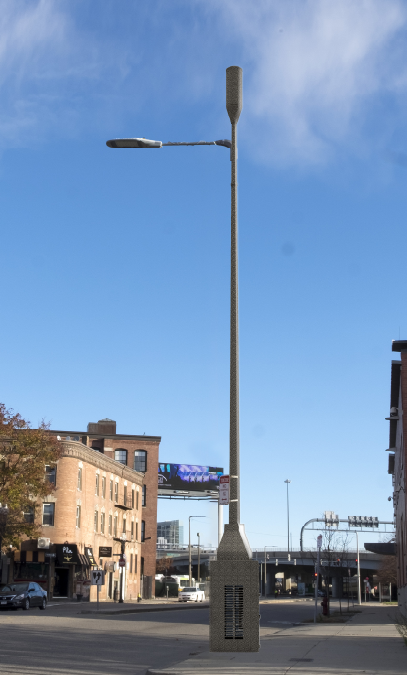 18.592 SE City ROW at 175 Northampton St.
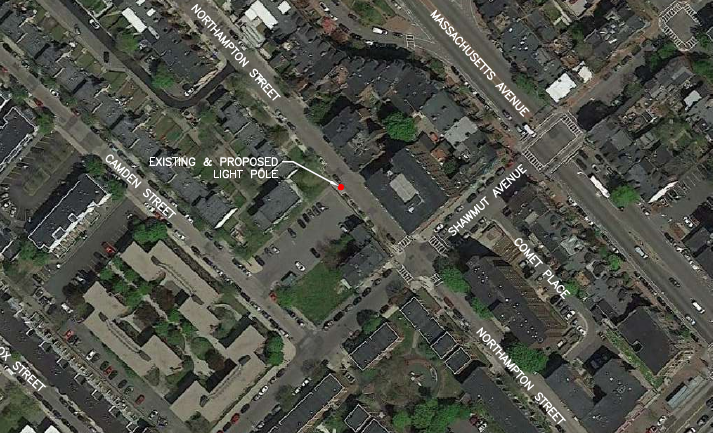 18.592 SE City ROW at 175 Northampton St.
Replace existing standard concrete pole with six-sided decorative metal pole.
Top of existing post is 29’ above grade level.
Top of proposed post is 36.8’ above grade level. 
Decorative pole base and lamp post all to be painted to resemble concrete.
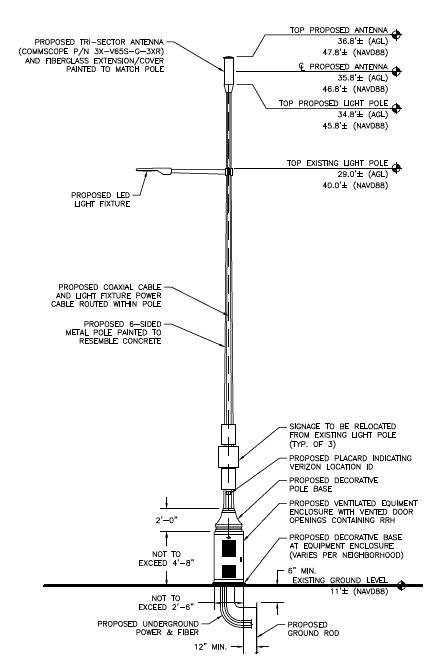 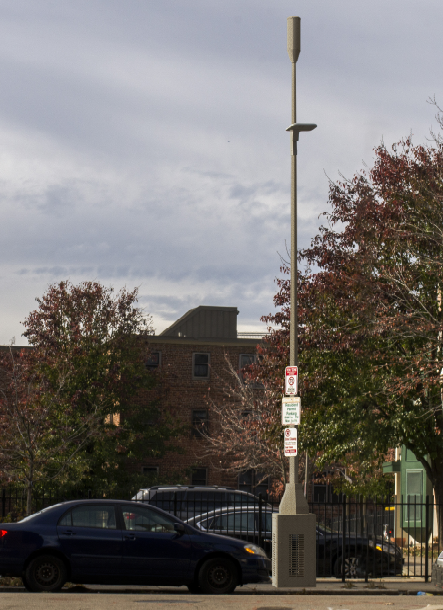 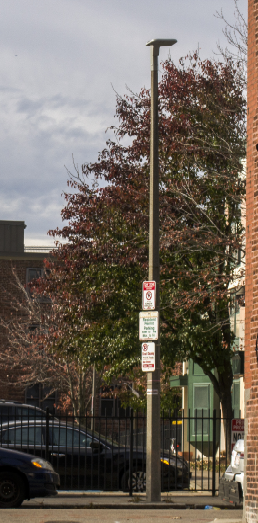 18.594 SE City ROW at 77 E. Berkeley St.
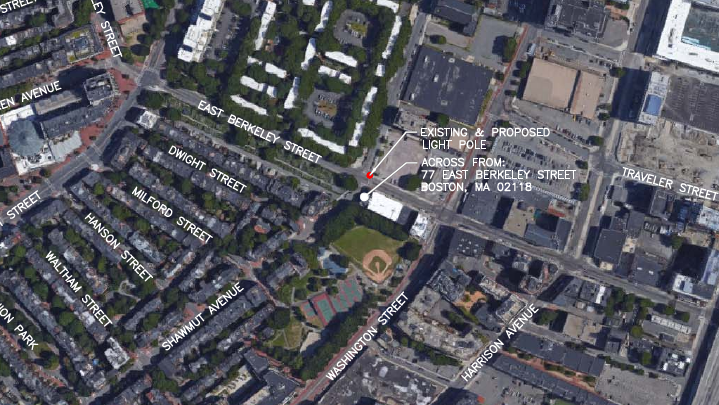 18.594 SE City ROW at 77 E. Berkeley St.
Replace existing aeriata concrete pole with six-sided decorative metal pole.
Top of existing post is 24’ above grade level.
Top of proposed post is 30.8’ above grade level. 
Decorative pole base and lamp post all to be painted to resemble concrete.
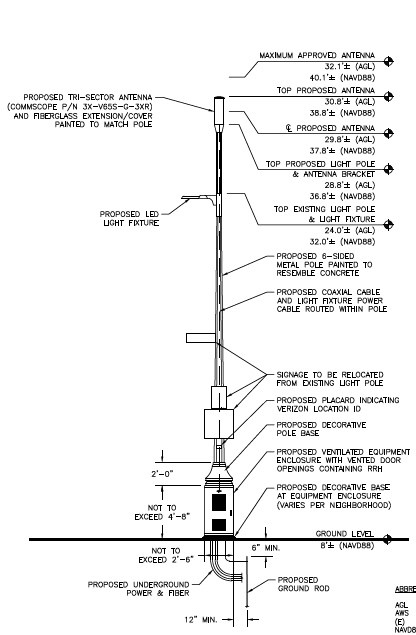 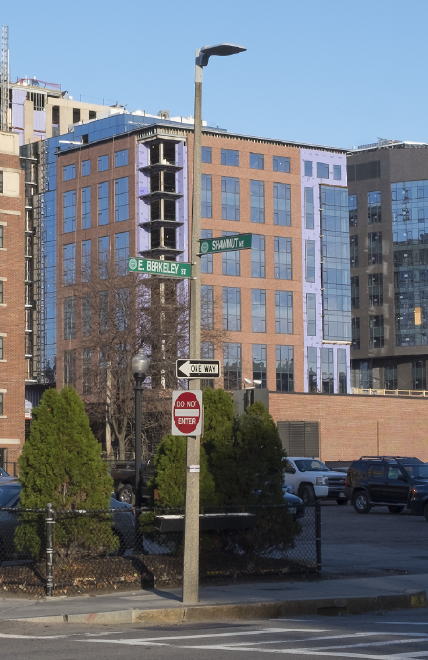 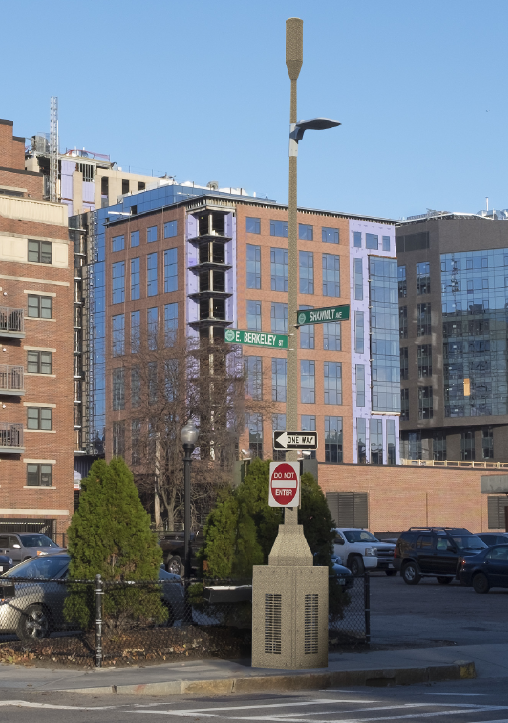 18.595 SE City ROW at 536-550 Harrison Av.
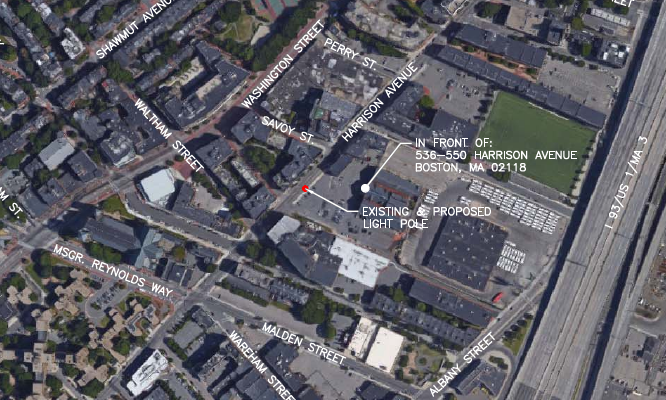 18.595 SE City ROW at 536-550 Harrison Av.
Replace existing standard concrete pole with six-sided decorative metal pole.
Top of existing post is 29’ above grade level.
Top of proposed post is 36.8’ above grade level. 
Decorative pole base and lamp post all to be painted to resemble concrete.
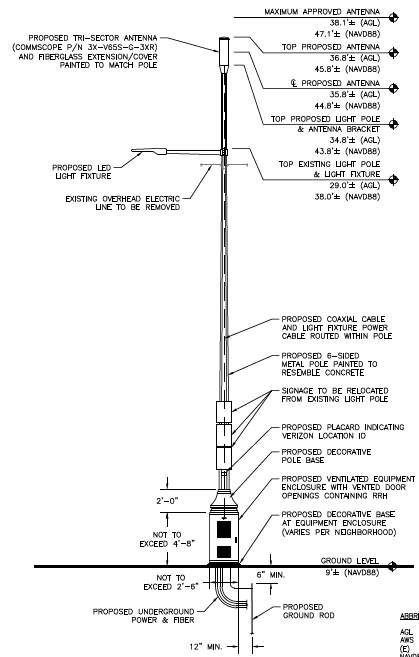 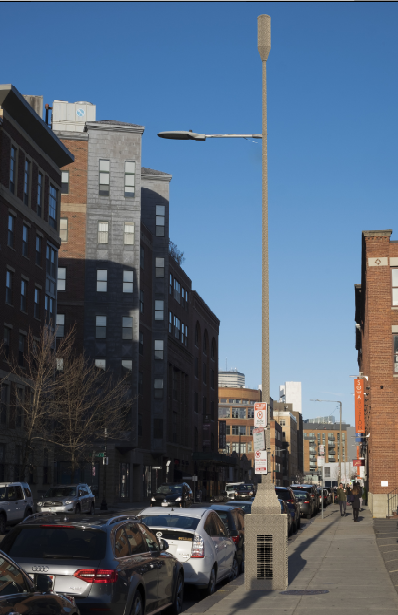 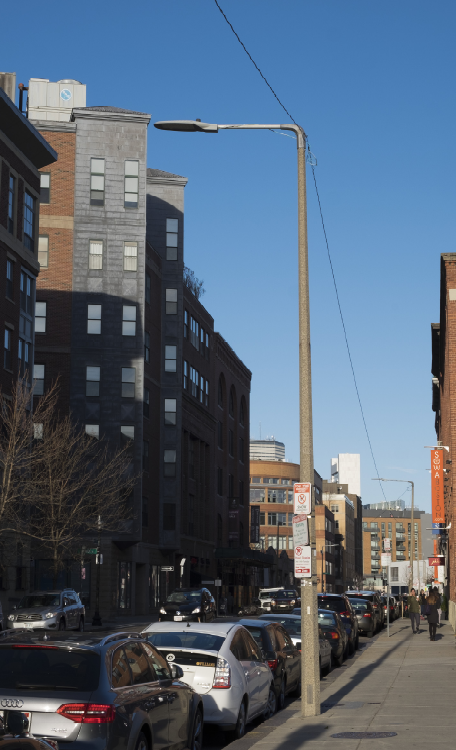 18.593 SE City ROW at 599 Columbus Av.
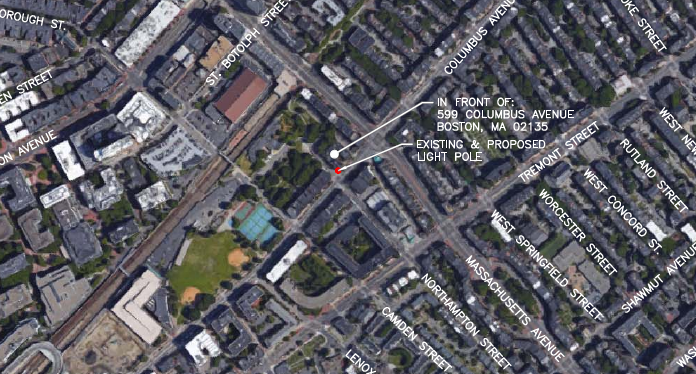 18.593 SE City ROW at 599 Columbus Av.
Replace existing aeriata pole with six-sided decorative metal pole.
Top of existing post is 24’ above grade level.
Top of proposed post is 30.8’ above grade level. 
Decorative pole base and lamp post all to be painted black.
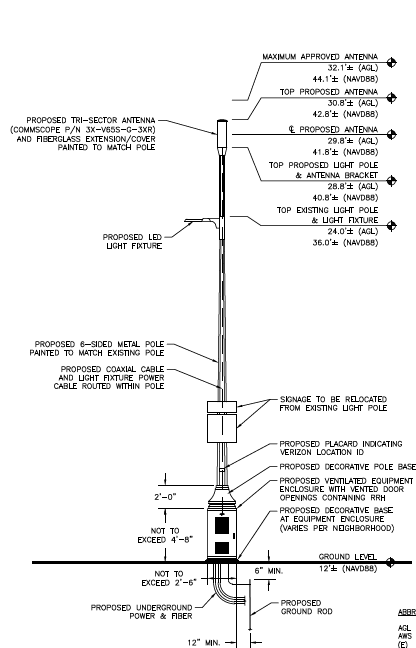 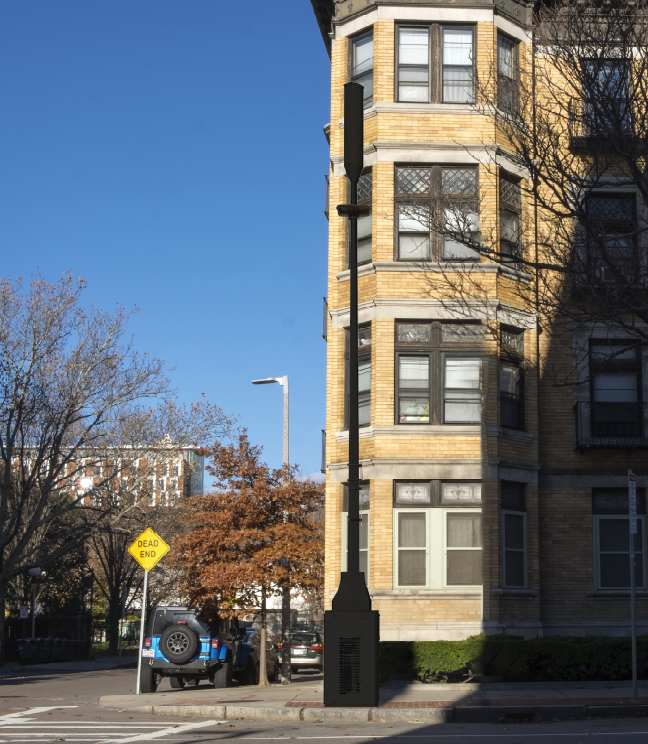 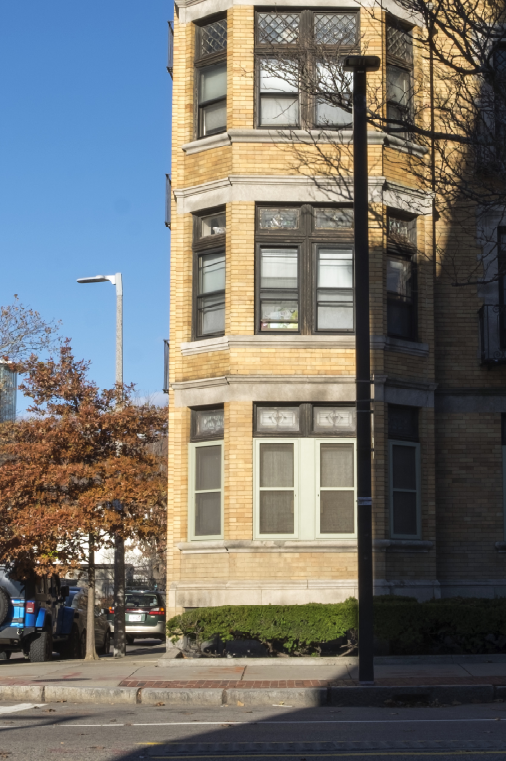 18.591 SE City ROW at 585 Massachusetts Av.
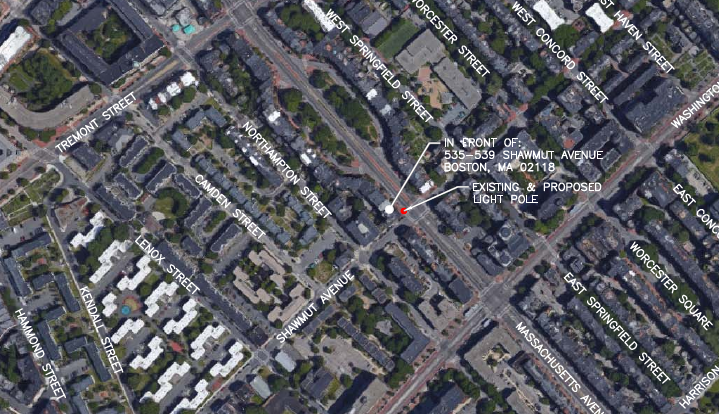 18.591 SE City ROW at 585 Massachusetts Av.
Replace existing fluted metal pole with like kind fluted metal pole/pendant light.
Top of existing post is 25’ above grade level.
Top of proposed post is 32’ above grade level. 
Decorative pole base and lamp post all to be painted black.
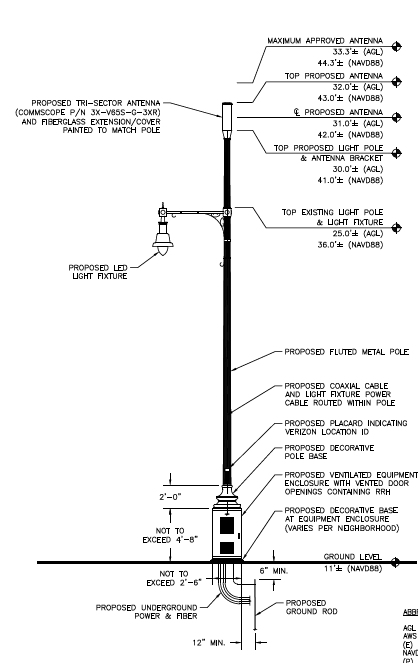 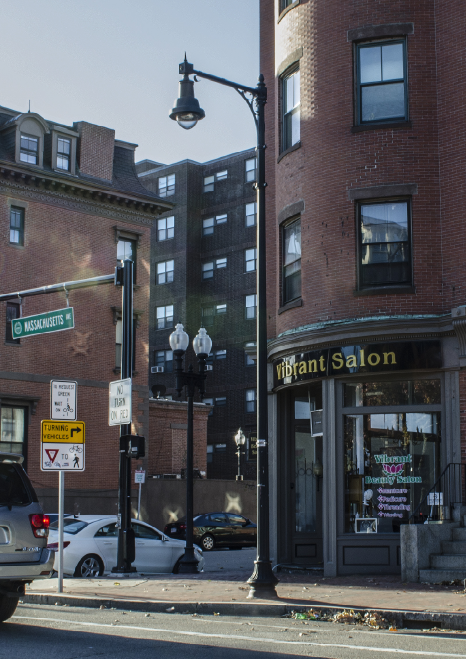 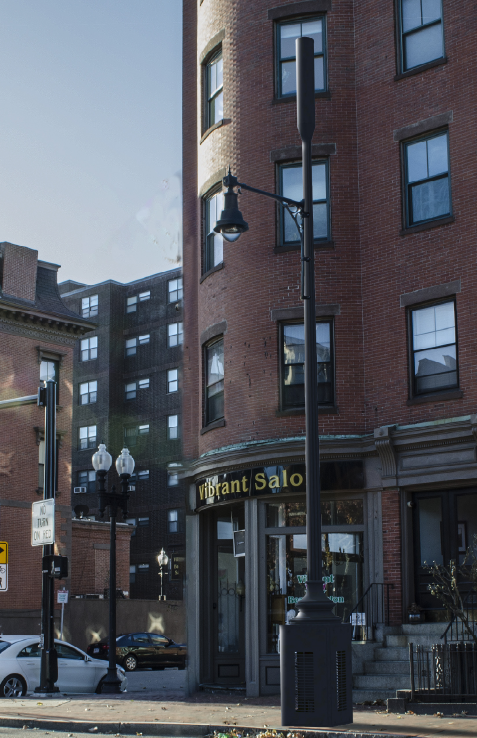